Quels sont-ils?
LES CAS
le nominatif
l’accusatif
le génitif
le datif
L’instrumental
le prépositionnel
Ca sert à quoi?
à indiquer le sujet 
ou l’attribut du sujet
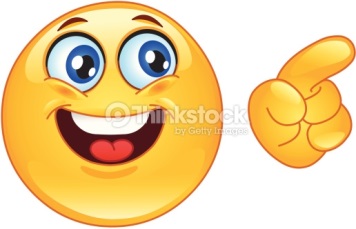 le nominatif
Quelle est la forme du GN correspondante?
SG 
Это русская музыка/ Настя, 
новый фильм /актёр, 
новое слово
PL 
Это русские музыки, 
новые фильмы /актёры, 
новые слова
аprès в et на : c. de lieu →, через, за (en vue de)
с. de durée ou de fréquence : 
весь/каждый день, всю/каждую неделю,...
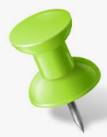 Ca sert à quoi?
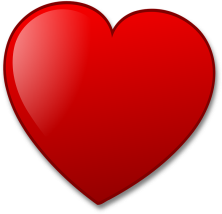 à indiquer le COD
l’accusatif
Quelle est la forme du GN correspondante?
SG
Саша любит русскую музыку, 
новый фильм / нового актёра, 
новое слово.
PL
Саша любит русские музыки, 
новые фильмы/новых актёров, 
новые слова.
аprès prépositions у, около, (не)далеко от, из, с (provenance), для, без, из-за, до, после, во время, мимо, среди...
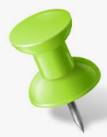 Ca sert à quoi?
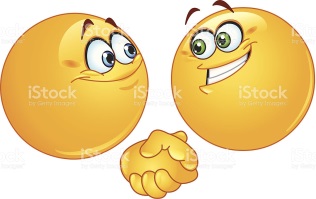 à indiquer le complément du nom
le génitif
Quelle est la forme du GN correspondante?
SG
Вот директор новой школы.
А это режиссёр русского театра.
PL
Вот директор новых школ.
А это режиссёр русских театров.
аprès prépositions к, по, благодаря, вопреки
après verbes	звонить, помогать, служить, мешать, 
		удивляться, радоваться
tournures impersonnelles
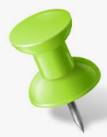 Ca sert à quoi?
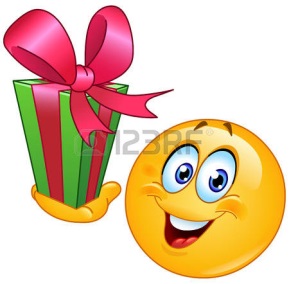 à indiquer le destinataire d’une action
le datif
Quelle est la forme du GN correspondante?
SG
Мальчик даёт букет старой бабушке.
Саша звонит своему русскому другу.
PL
Он пишет своим 
русским друзьям.
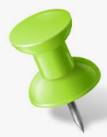 аprès с (avec), над, под, перед, за (derrière), между, 
аprès verbes	быть, становиться, казаться, оставаться
	заниматься, интересоваться, увлекаться, гордиться, любоваться
	руководить, управлять, владеть
	меняться
Ca sert à quoi?
à indiquer le moyen par lequel l’action est réalisée
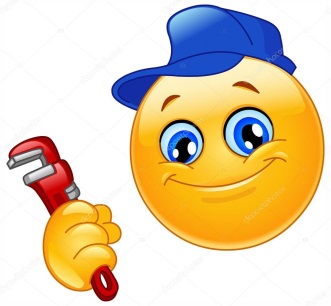 l’instrumental
Quelle est la forme du GN correspondante?
SG
Ученик пишет чёрной ручкой 
и красным карандашом.
PL
Я интересуюсь русскими художниками
Ca sert à quoi?
à former 
des compléments 
après les prépositions
в, на, о(б)
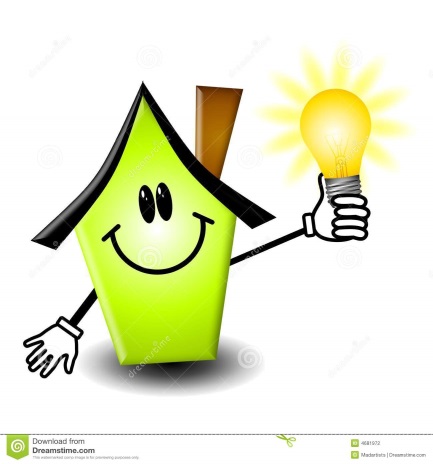 le prépositionnel
Quelle est la forme du GN correspondante?
SG
Мой дядя живёт в новой квартире, 
на большом проспекте. 
Он говорит о русской музыке 
и о французском фильме.
PL
Они думают о красивых пейзажах.
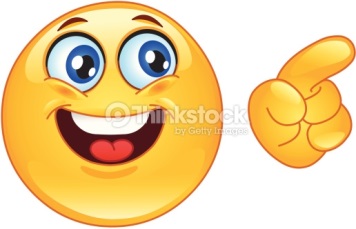 Quel est ce cas?
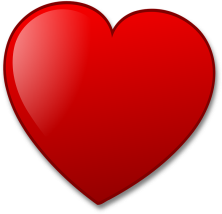 A quoi sert-il?
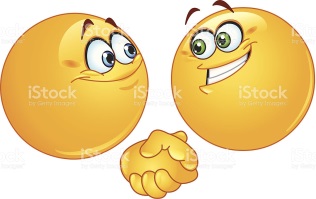 Je forme une phrase avec ce cas...
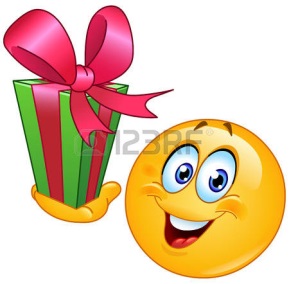 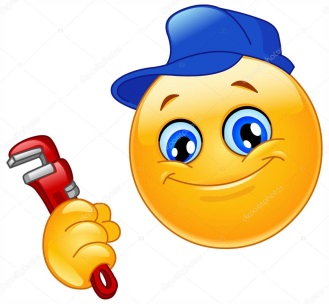 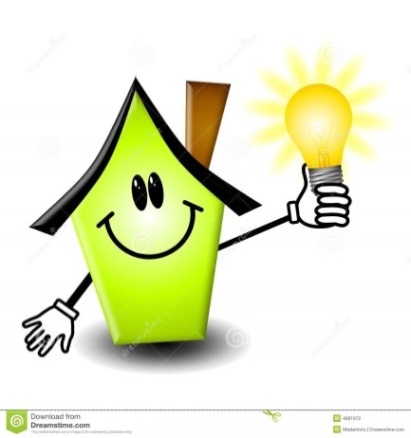